Learning Method:
ICT methods
Question-and-answer discussion method
Chalk & Talk and instruction method
Academic gaming methods
Use of LMS to provide and upload class lectures
Remedial teaching for slow learners 
Special class for advanced learners
Evaluation Method:
Continuous assessment through Class Test
Open book test for Practice
Internal Assessment in University prescribed format
 End-semester examination
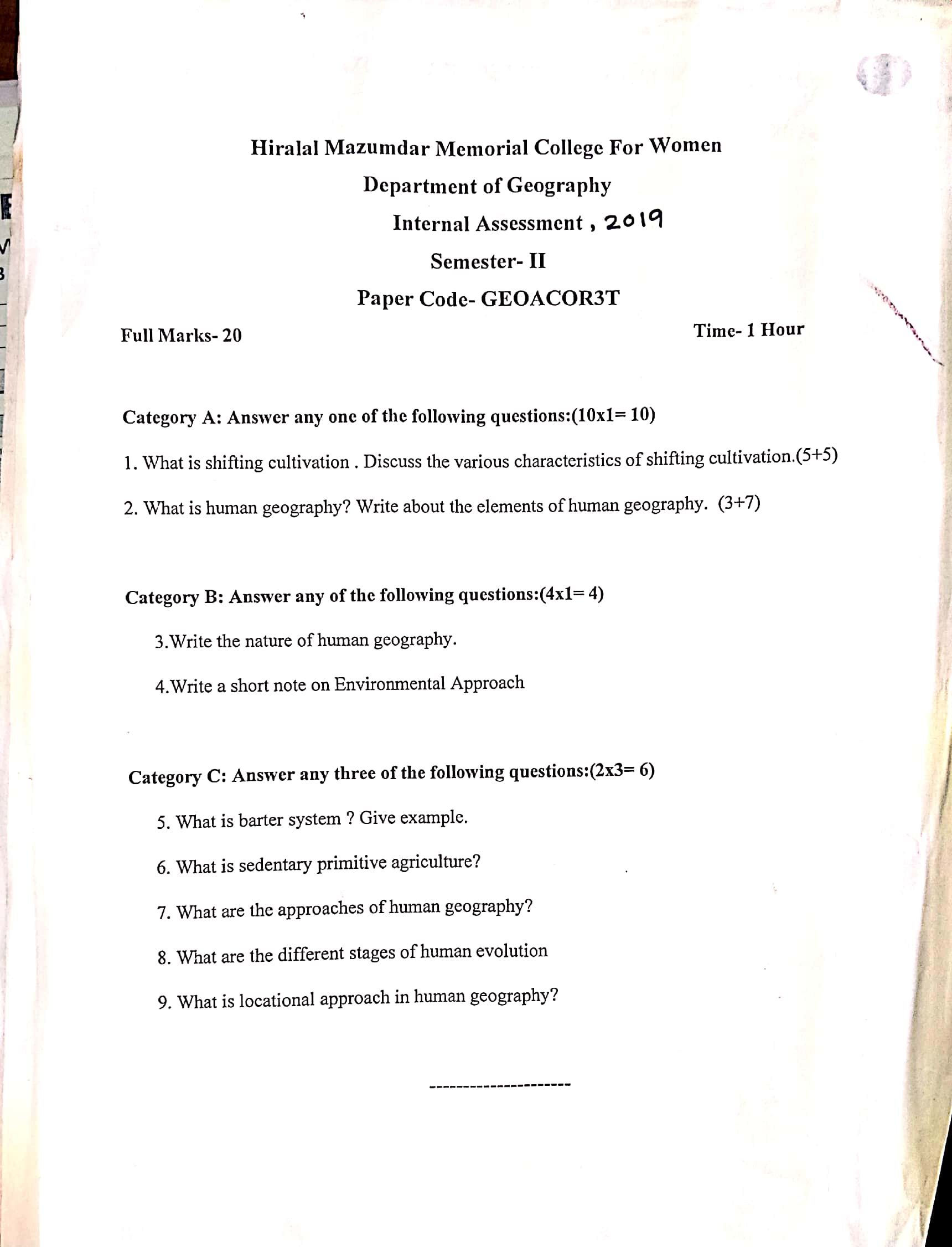 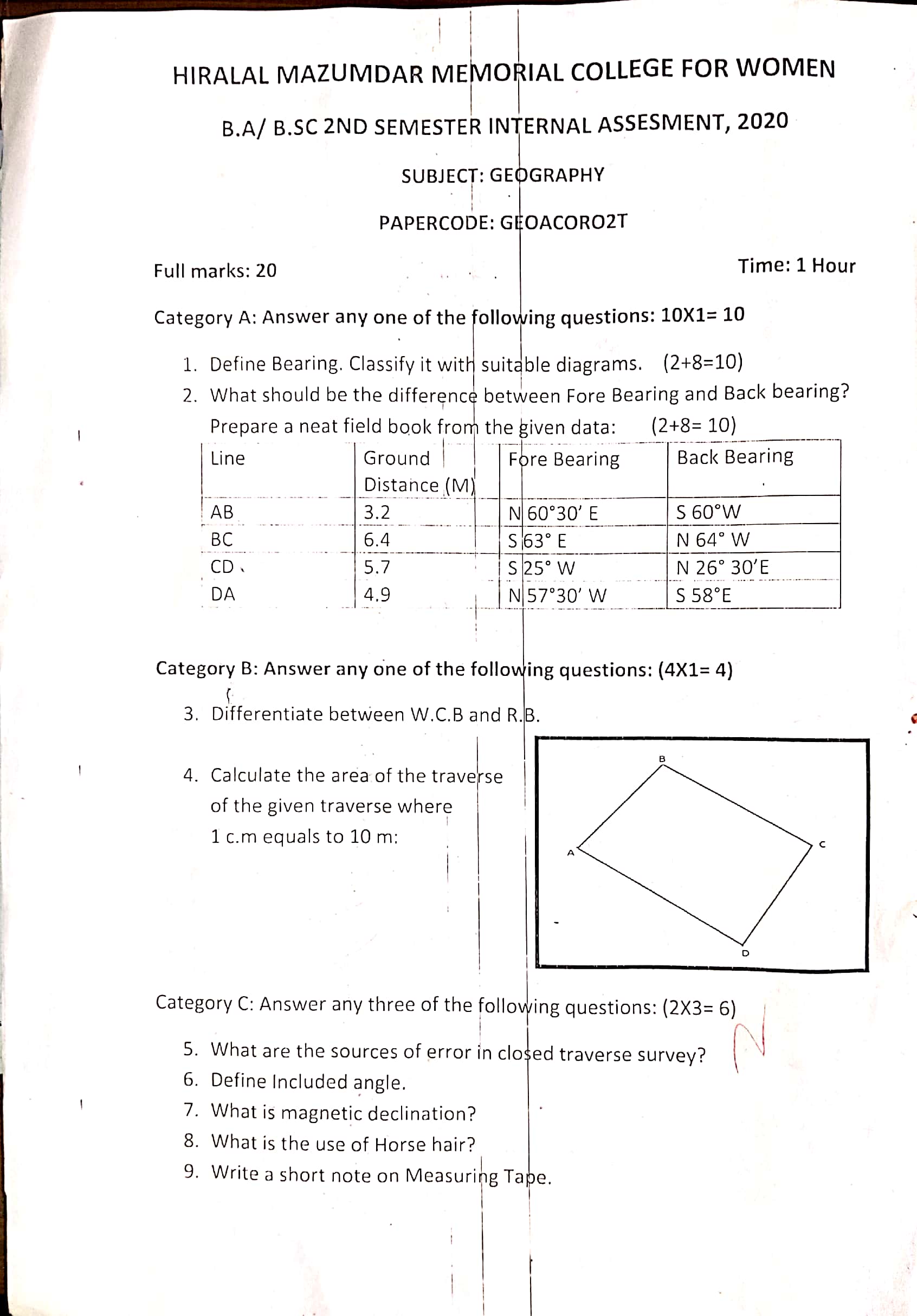 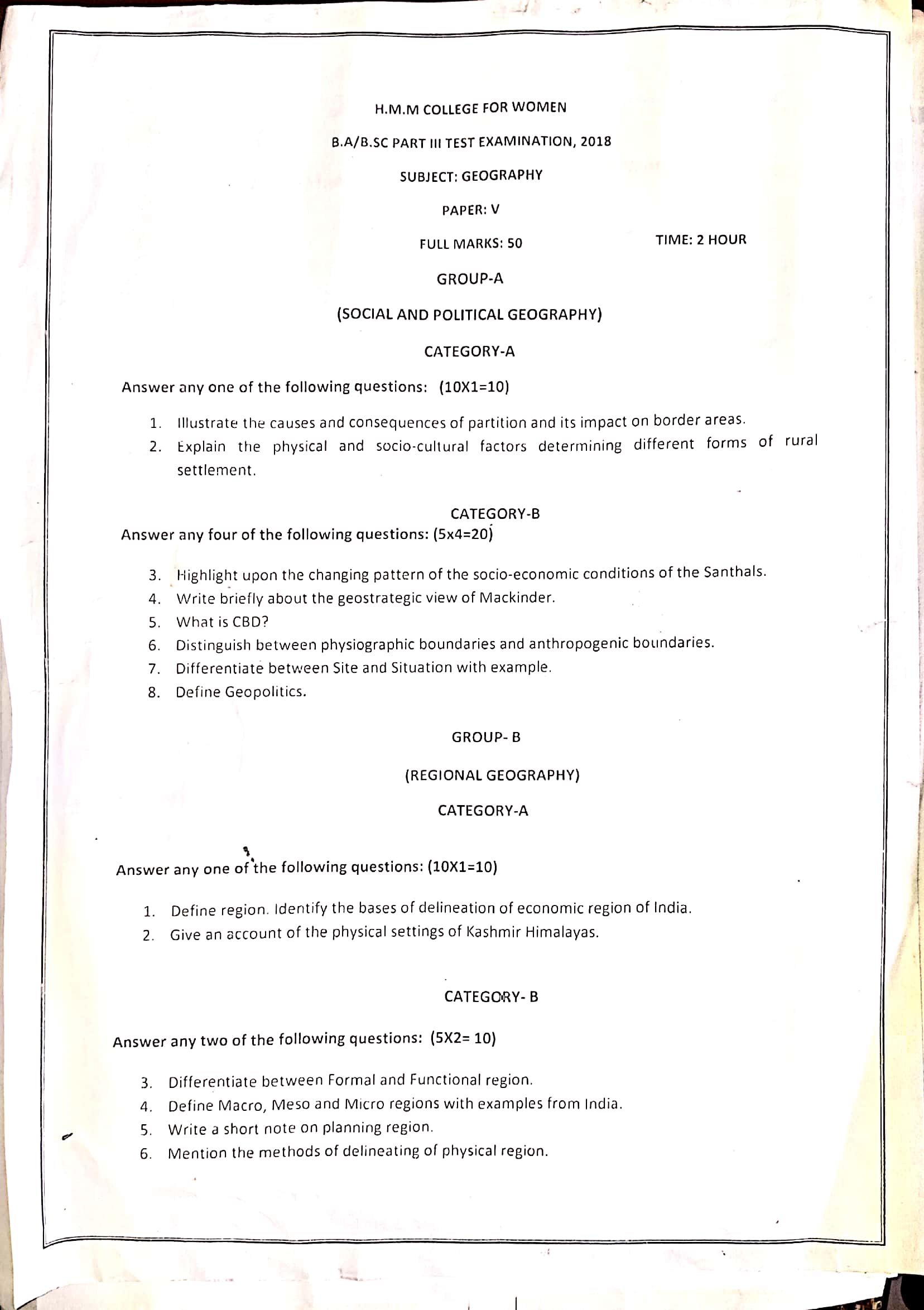 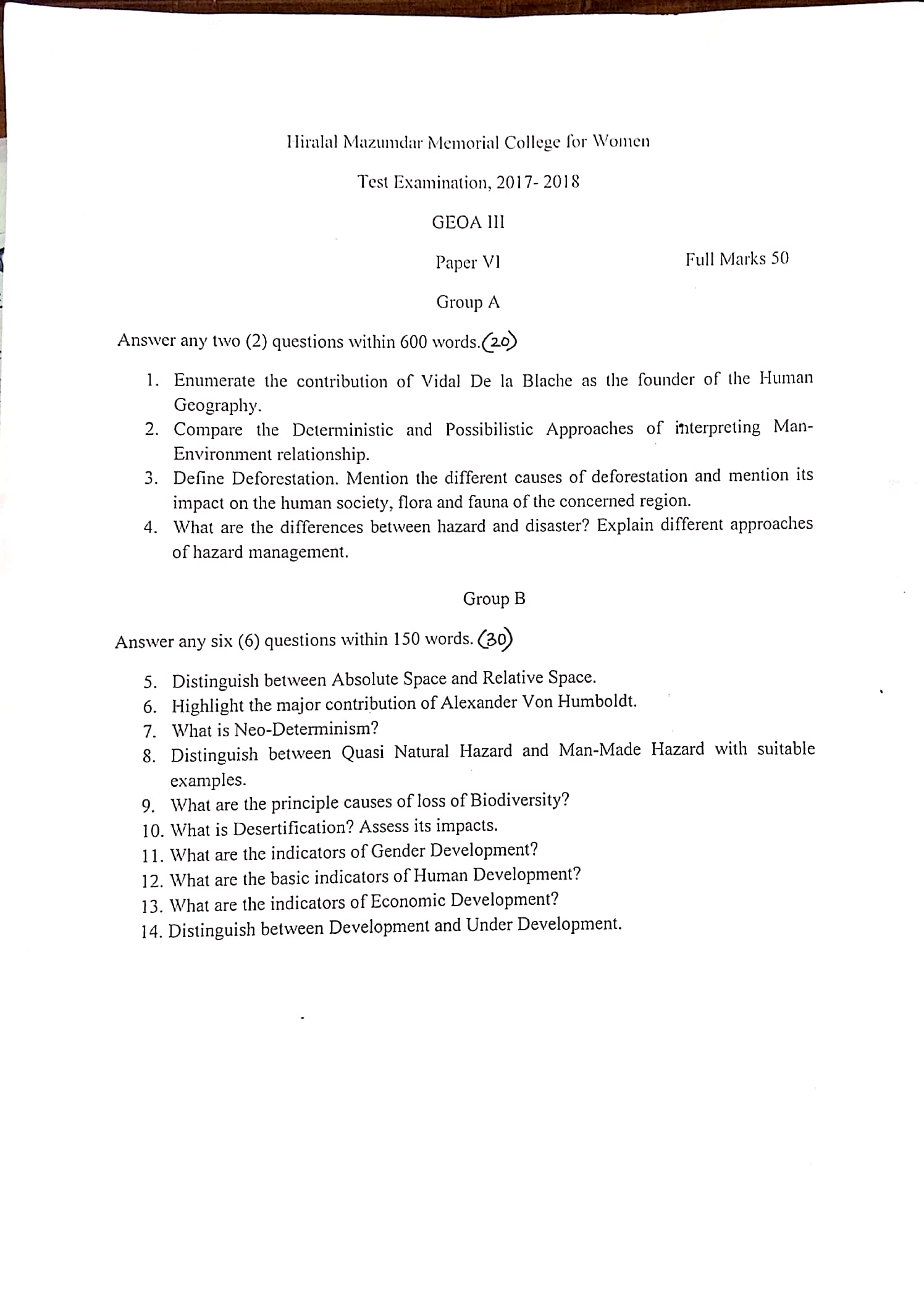 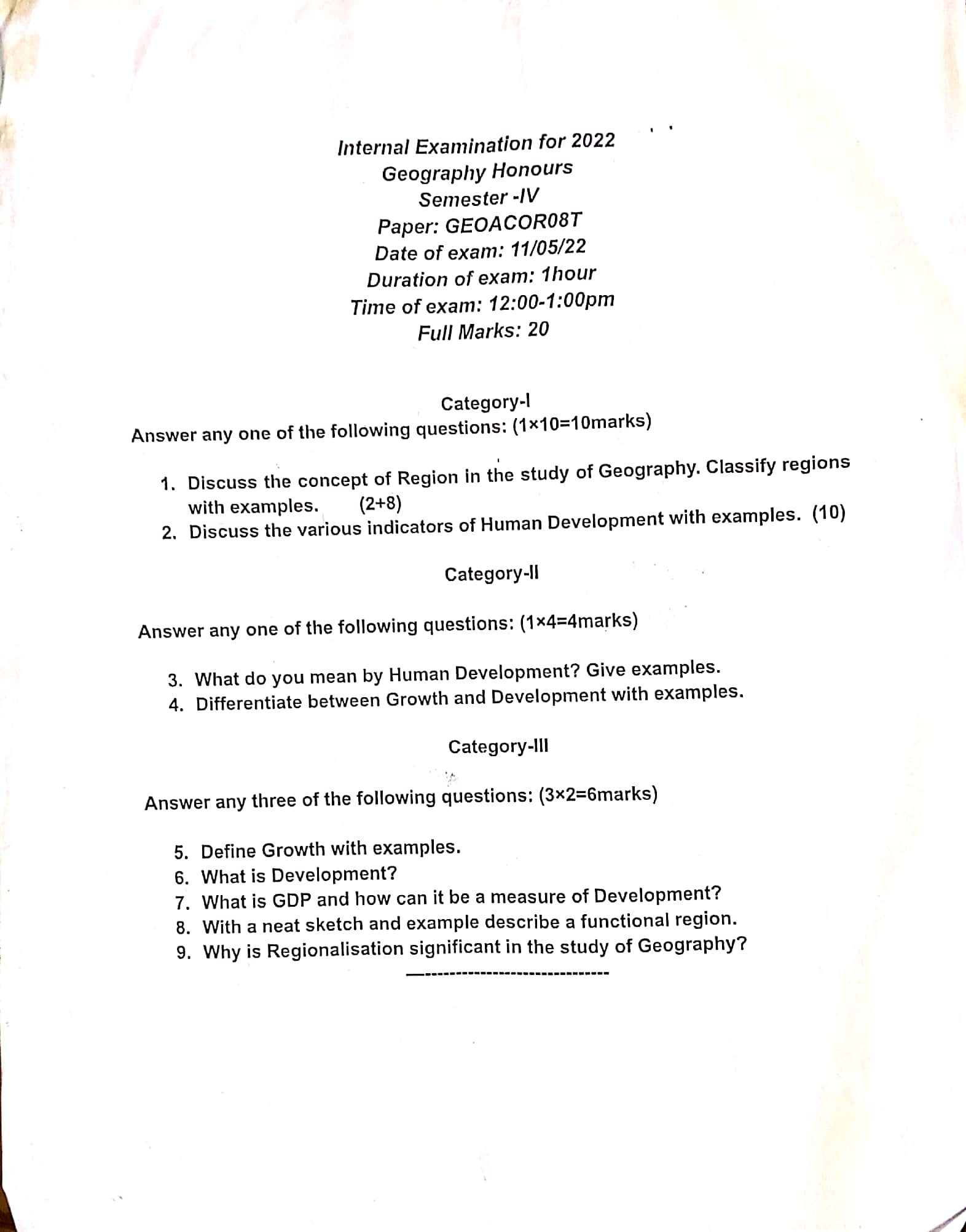 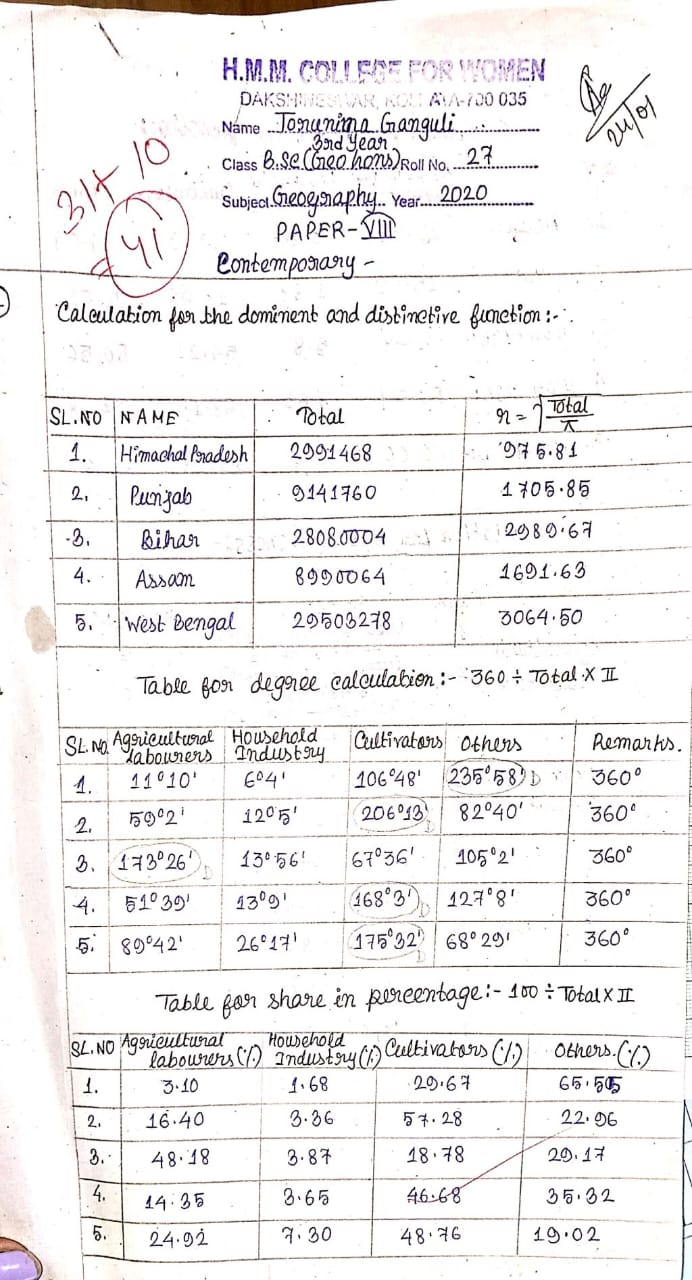 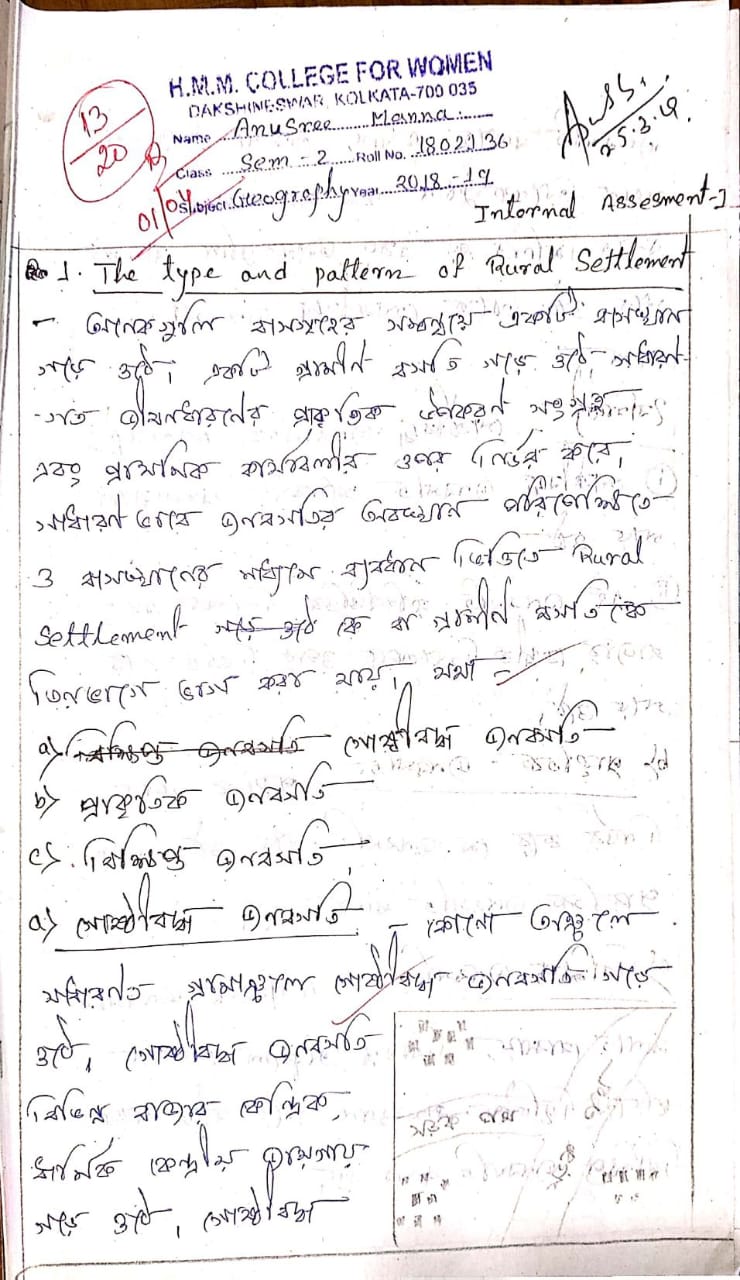 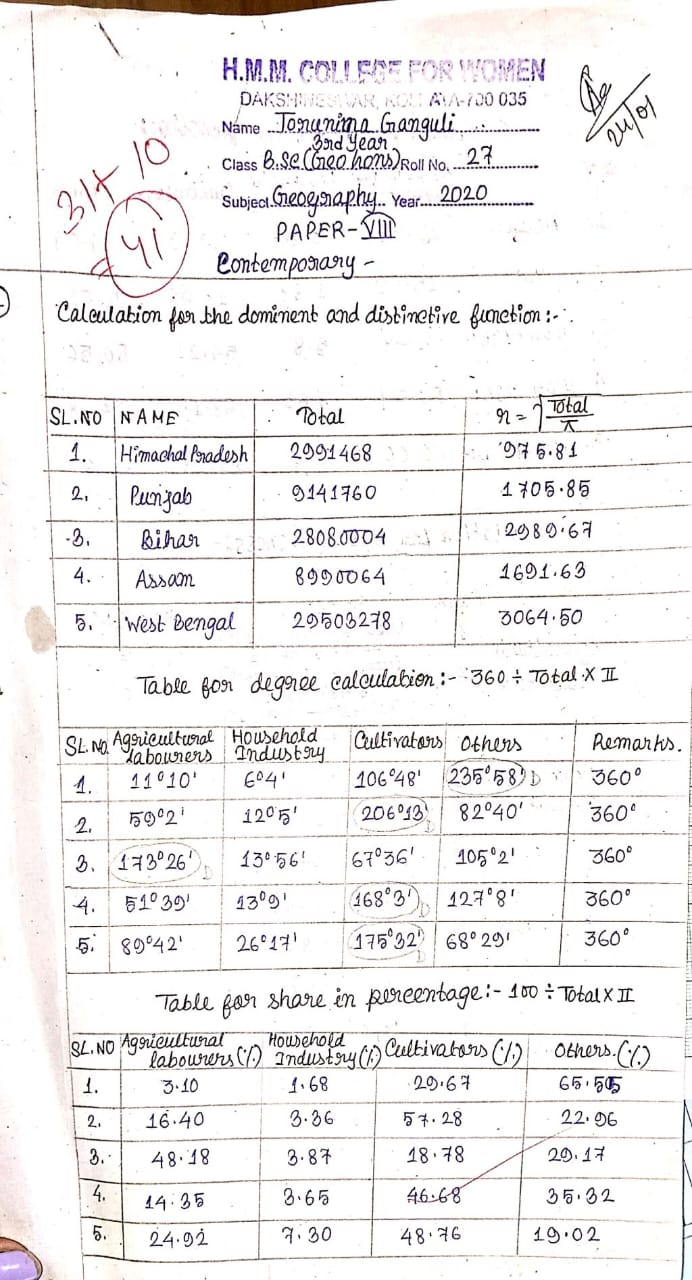 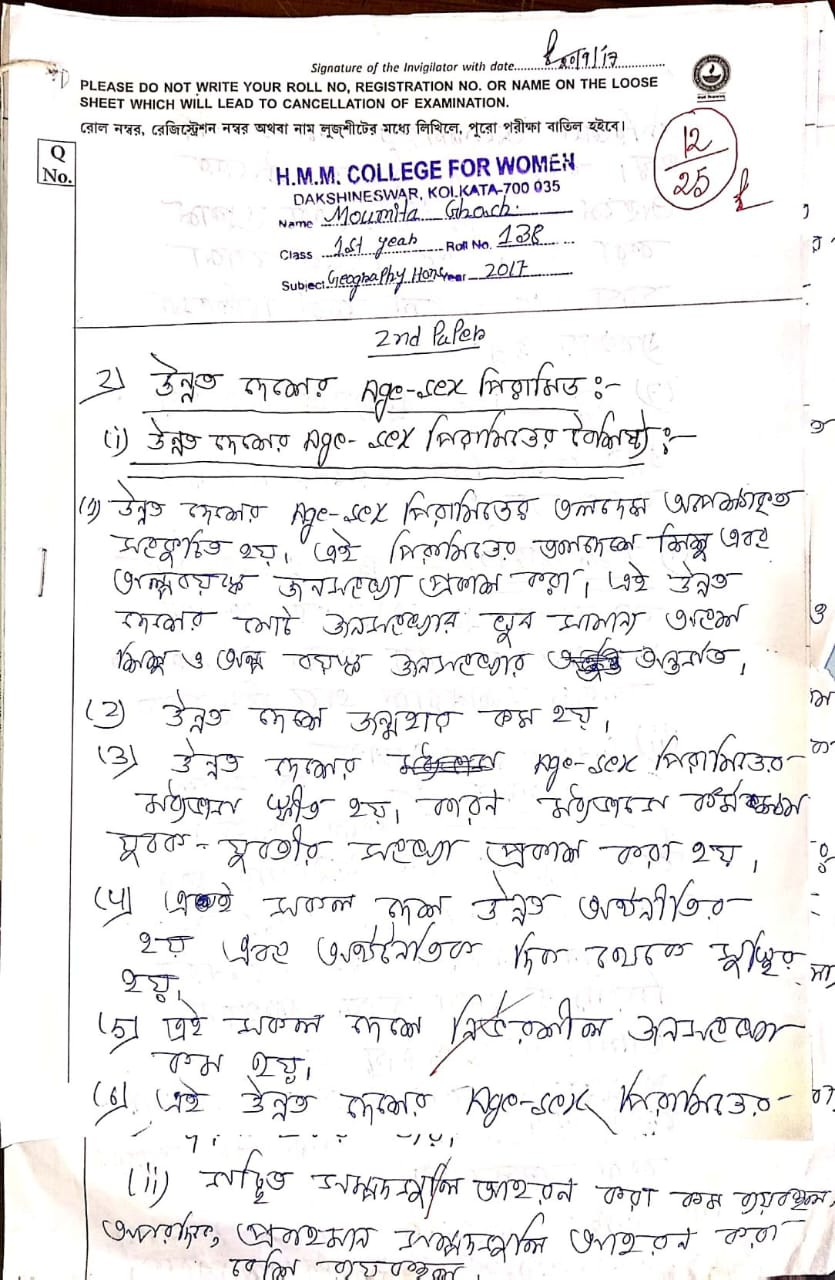 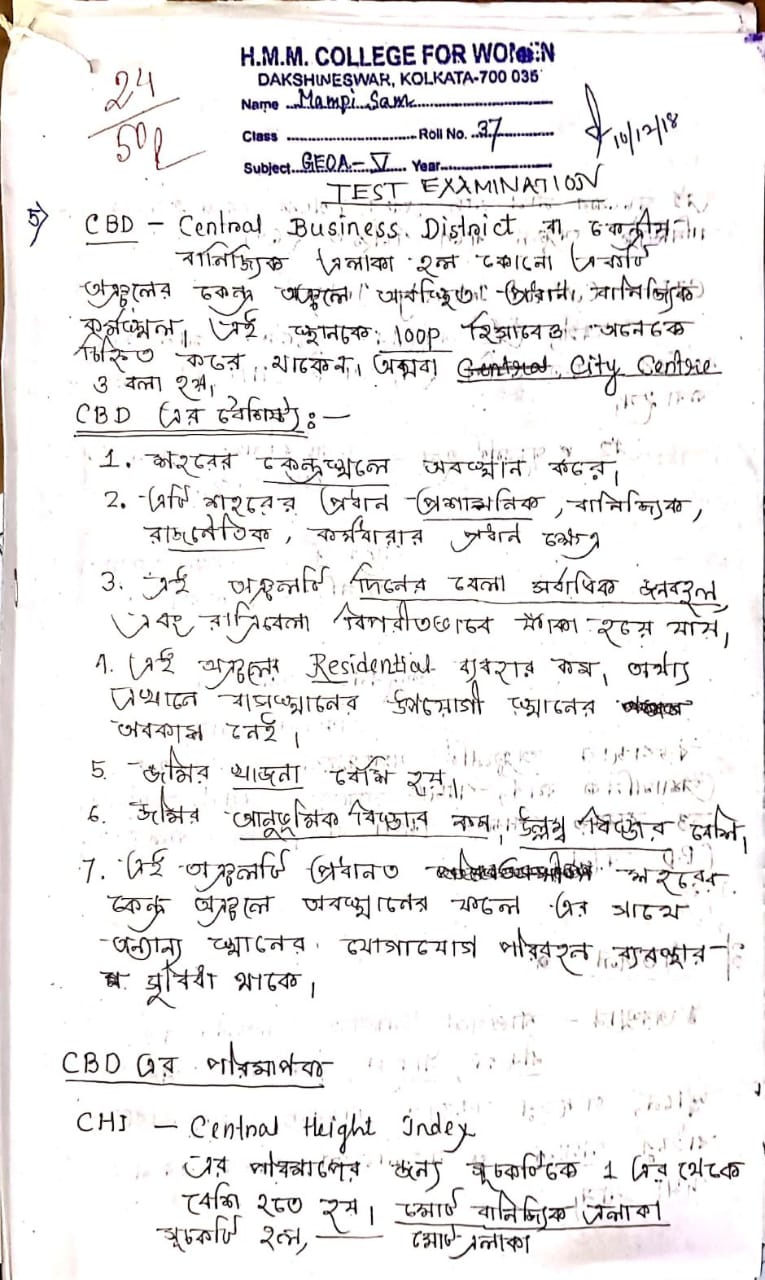